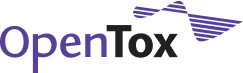 OpenTox Founding Meeting
Founding Meeting of OpenTox Foundation
Gründungsversammlung des OpenTox Vereins
Zeiningen & goToMeeting 715-561-590, 27. March 2015
Agenda
Introduction
Approval of the Articles of Association 
Election of the President & Committee 
Discussion and approval of the yearly membership fee structure* Association Founded *
Organisation of the Working Groups 
Organisation of the General Assembly 
Autumn OpenTox meetings - Europe, USA, Asia 
Actions
1. Introduction
Starting with an quick introduction round:
Name & institution
One sentence on your past activities relevant to OpenTox
One sentence on your main expectations for the OpenTox association
2. Approval of Articles of Association
English version is the master, German translation for legal compliance.
Discussed in the weekly Friday meetings (Jan-Mar)
3. Election of the President & Committee
We have received the following applications for the committee:
Asish Mohapatra, Health Canada, Canada
Mohammed Atari, Cyprotex, UK
Sergey Novikov,   AN.Sysin Research Institute of Human Ecology and Environmental Health Ministry of Human Health, Russia
Stefan Kramer, University of Mainz, Germany
Sunil Chawla, Seascape, USA
Jeff Wiseman, Ohio University, USA
Barry Hardy, Douglas Connect, Switzerland (volunteering as first President)
Are there any other nominations for the committee?
Does the group accept the committee?
Does the group accept the President of the committee?
4. Discussion and approval of the yearly membership fee structure
Individual Member: EUR 100 (50% discount students, 30% for Academic & Non Profit)
Academic and Non-Profit Organisations:
1-5 Members: EUR 150
6-20 Members : EUR 500
Commercial Organisations (based on their total size):
1-5 Employees: EUR 300
6-50 Employees: EUR 1000
51-250 Employees: EUR 5000
Over 250 Employees, or in the case of a membership-based legal structure such as an association or consortium: To be negotiated by the OpenTox Association committee.
4. Discussion and approval of the yearly membership fee structure
Individual Member: EUR 100
Students (up to postdoc level): EUR 50

(Give time to Committee to work on organisational agreements/structures to propose to GA.)
5. Organisation of the Working Groups
API, Christoph Helma, … 
AOP, Hristo Aladjov and Stephen Edwards, …
SW Development and Deployment, Tim Dudgeon, …
Data, 
Systems Biology, 
Regulatory Application, 

More Working Groups can be added as needed
6. Organisation of the General Assembly
The Committee will organize the first GA (General Assembly) within 210 days.
The first GA is planned to be blended involving both virtual and face-to-face meeting alongside the first Autumn OpenTox meeting (30 Sept – 2 Oct)
7. Autumn 2015 OpenTox meetings
Europe 	30 Sept – 2 Oct, Dublin, Ireland
USA		13 – 15 Oct, Philadelphia, USA
Asia 		7 – 9  Dec, Seoul, Korea
8. Actions
Further actions:
Committee to organise their initial management meeting
Working Groups
Web site